АЛГЕБРА
8 класс
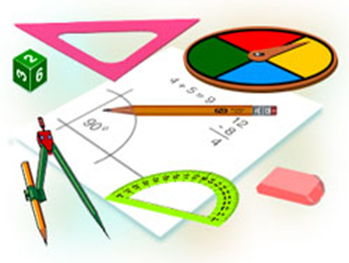 ТЕМА: 
РЕШЕНИЕ ЗАДАЧ
ПРОВЕРКА САМОСТОЯТЕЛЬНОЙ РАБОТЫ
482. Алишер, Бахром и Салим купили 3 билета на футбола на футбол. В соответсвии с билетами они должны занимать 1; 2; 3 места первого ряда. Как они могут использовать эти места? Постройте древо вариантов соответсвующей задаче.
ПРОВЕРКА САМОСТОЯТЕЛЬНОЙ РАБОТЫ
483. Сколько трехзначных чисел можно составить из цифр 0, 4, 5, если можно эти цифры повторять? Постройте древо вариантов соответствующее задаче.
РЕШЕНИЕ ЗАДАЧ
Задача 1. Прямоугольник состоит из трех квадратов. Сколькими способами можно раскрасить эти квадраты тремя красками: красной, желтой и синей?
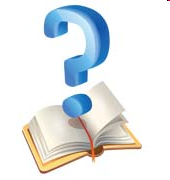 РЕШЕНИЕ ЗАДАЧ
Решение задачи:
6 способов
РЕШЕНИЕ ЗАДАЧ
число
1
4
7
4
7
1
7
1
4
7
4
7
1
4
1
Ответ: числа 147;174;417;471;714;741
6 чисел (вариантов)
дерево возможных вариантов
6
Первую цифру можно выбрать тремя способами.    Вторую цифру можно выбрать двумя способами. Остается приписать одну цифру.  Число  трехзначных чисел равно произведению
РЕШЕНИЕ ЗАДАЧ
7
РЕШЕНИЕ ЗАДАЧ
Задача 2 .У Куклы Тани 3 юбки и 5 кофт, удачно сочетающихся по цвету. Сколько различных комбинаций одежды имеется у Светы?
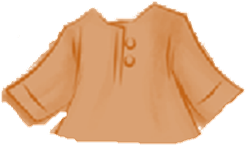 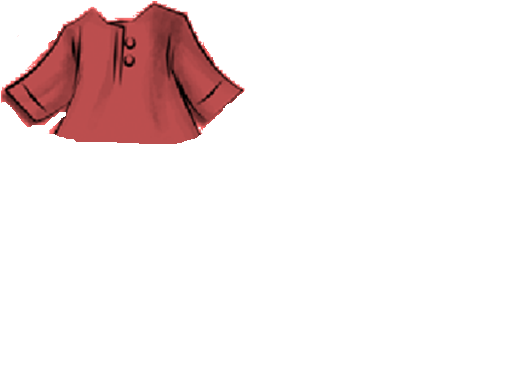 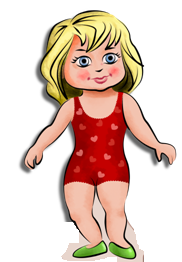 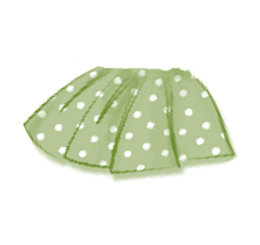 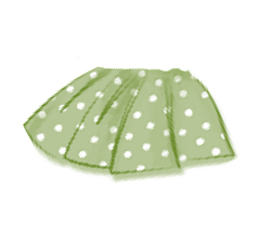 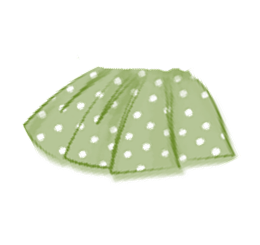 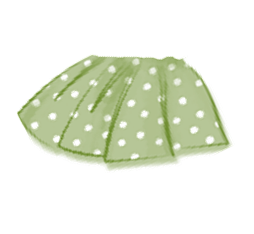 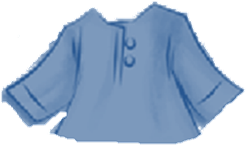 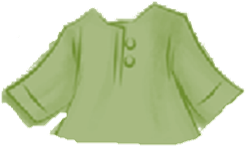 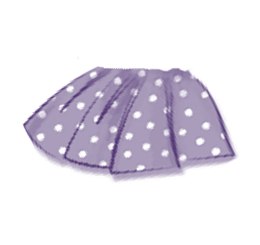 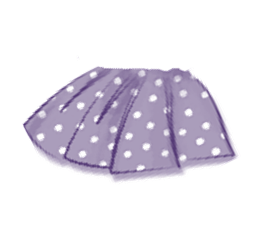 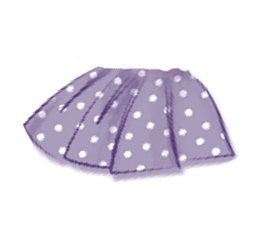 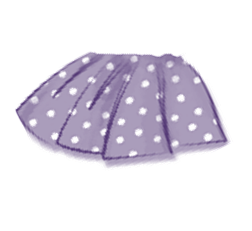 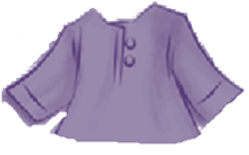 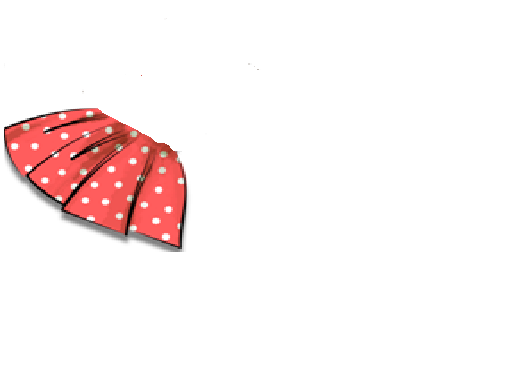 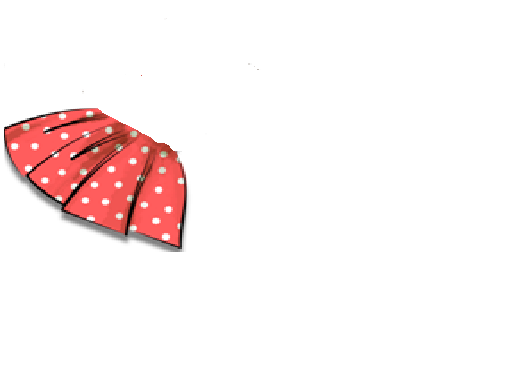 Решение.  3·5 = 15
РЕШЕНИЕ ЗАДАЧ
Задача 3. У Ирины 5 подруг: Вера, Зоя, Марина, Полина и Светлана. Она решила двух из них пригласить в кино. Укажите все возможные варианты выбора подруг. Сколько таких вариантов?
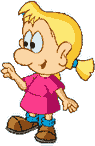 9
РЕШЕНИЕ ЗАДАЧ
Вера
Зоя
Марина
Полина
Света
Решение
ВЗ, ВМ, ВП, ВС
4 пары.
ЗМ, ЗП, ЗС
МП, МС
ПС
4+3+2+1=10
Ответ:10 вариантов
10
РЕШЕНИЕ ЗАДАЧ
Задача 4.   В турнире участвуют четыре человека. Сколькими способами могут быть распределены места между ними?

Решение. Первое место может занять любой из 4 участников. При этом второе место  может занять любой из трёх оставшихся, третье – любой из двух оставшихся, а на четвёртом месте остаётся последний участник. 
     Значит, места между участниками могут быть распределены следующим образом  4•3•2•1=24.

Ответ: 24 способами.
ЗАДАНИЕ ДЛЯ САМОСТОЯТЕЛЬНОГО РЕШЕНИЯ
Выполнить письменно задание № 490, 491
на странице 203.
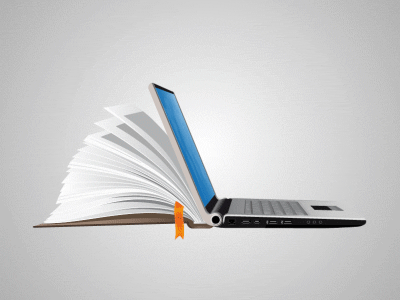